Ģimenes asistenta pakalpojums – investīcija Latvijas novadu nākotnes attīstībā
ViesTURS KLEINBERGS
Sociālā sfēra - vai tikai izdevumu pozīcija pašvaldībā ?
Sakārtojot ceļus un infrastruktūru, investē attīstībā, bet kā ir ar sociālo sfēru???

Cik līdzekļus pašvaldībai un valstij ienes viens darbspējīgs iedzīvotājs?
Tikai IIN veidā dzīves laikā vidēji EUR 78 720
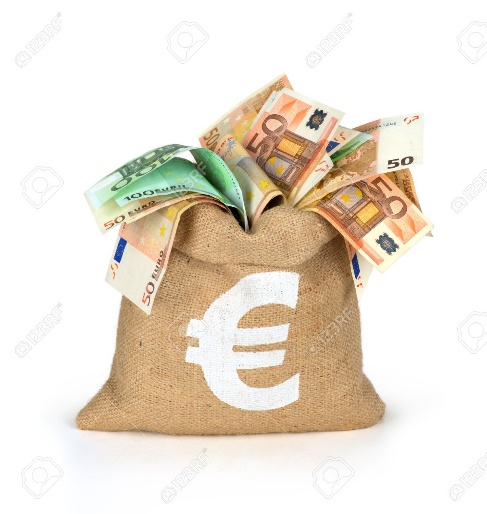 Prevencija vai cīņa ar sekām
Krīzes centra izmaksas personai: Eur 540 – 800 mēnesī (parasti vidēji vismaz x 3) = vidēji 7 200 – 12 000
Izmaksas ilgstošas sociālās aprūpes institūcijā – EUR 8 000 – 10 000 gadā par personu 
Izmaksas alternatīvās ārpusģimenes aprūpes formās 

Analoģija ar citiem pakalpojuma veidiem – aprūpe mājās pret institucionālo aprūpi
		120-160 EUR/mēn pret 490-650 EUR/mēnesī
Ģimenes asistenta izmaksas: Ļoti sarežģītās un komplicētās ģimenēs Eur 400 – 600 mēnesī (12h/ned.)   Sociālajam darbiniekam nav jāpilda asistenta funkcija!
Rīgas un citu pašvaldību pieredze
Rīgā kopš 2010. gada – 2 ģimenes
2018. gadā tika nodrošināts pakalpojums 151 ģimenei
Veikts pētījums par pakalpojuma efektivitāti, viens no galvenajiem secinājumiem: 
	«Ģimenes asistenta pakalpojums ir ļoti būtiska un nozīmīga sociālā darba sastāvdaļa.»

Rīgas plānošanas reģionā tiek nodrošināts:  Babīte, Tukums, Kandava, Olaine, Ogre, Inčukalns, Jūrmala.
Ģimenes asistentu projekta ietvars
Izstrādāt apmācību programmu – apmācīt 50 asistentus
Izstrādāt pakalpojuma aprakstu – aprobēt to 
Pētīt vai ģimenes asistenta pakalpojums maina situāciju – mērīt tā ietekmi
25 pašvaldības Latvijā
50 ģimenes asistenti
170 ģimenes ~ 450 personas 
EUR 6,10 (jeb 60%) pakalpojuma nodrošināšanai 22 mēnešus
Pašvaldības pakalpojums vai iepirkums, vai pakalpojums deleģēta funkcija
Pašvaldību ieinteresētība kvalitatīva pakalpojuma izveidē

Ņemot vērā līdzšinējo pieredzi un pakalpojumu attīstību, iespējamie (diskutējamie) pakalpojuma attīstības scenāriji: 
Ģimenes asistents, kā štata darbinieks ar valsts līdzfinansējumu
Ārpakalpojums ar valsts finansējumu
Deleģēta funkcija ar valsts līdzfinansējumu